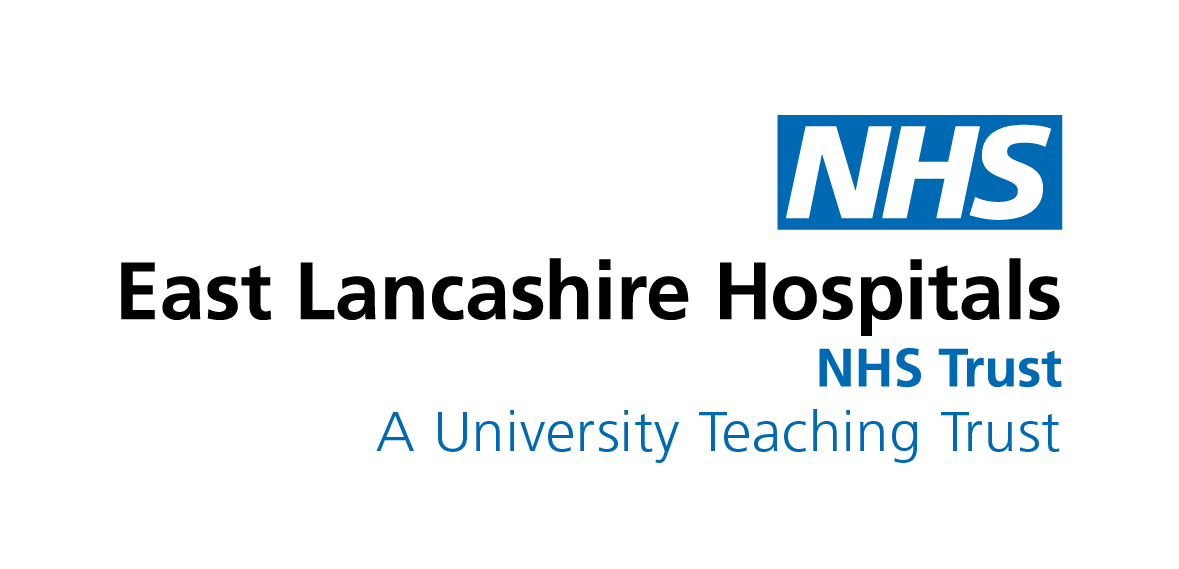 Trust Induction Information 2021
“To be a great Trust providing the best possible safe, personal and effective healthcare to the people of East Lancashire
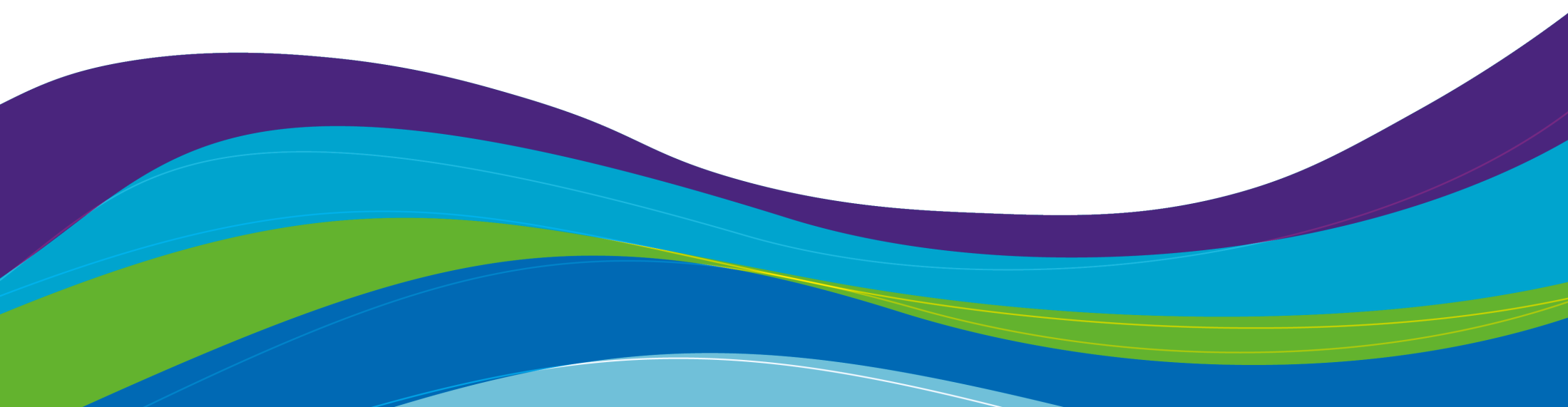 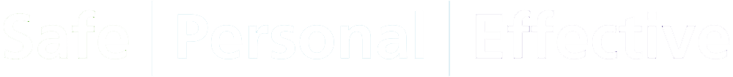 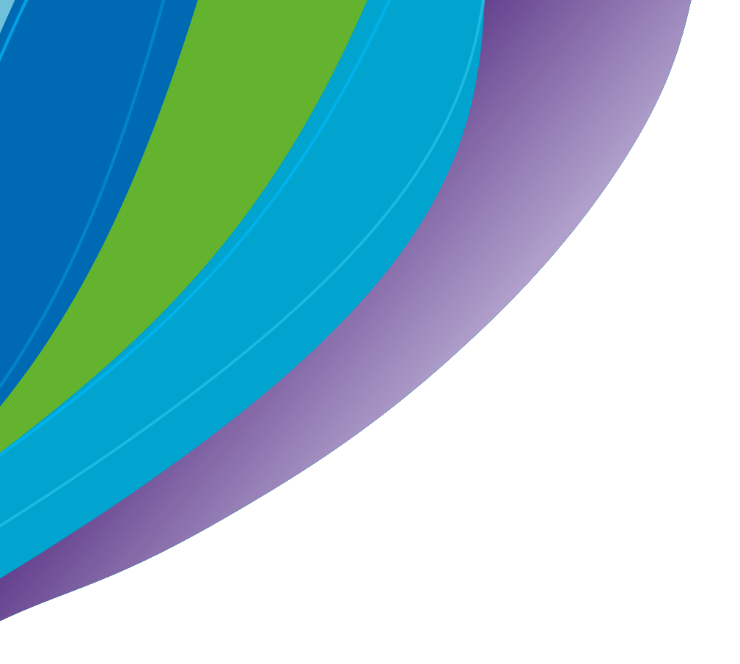 ELHT Strategic Framework
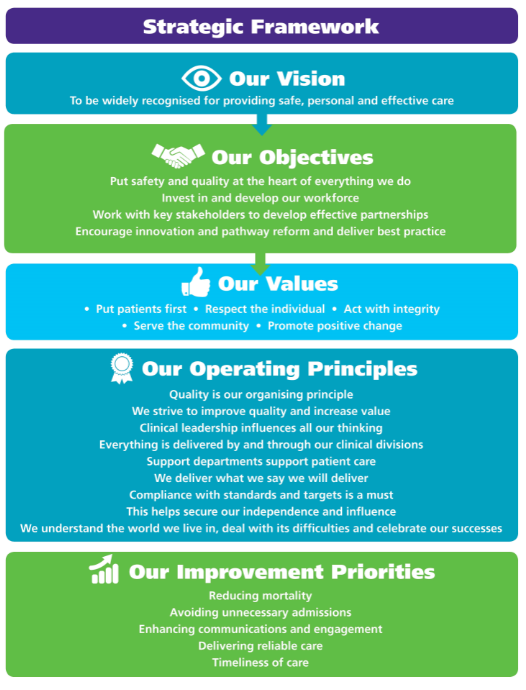 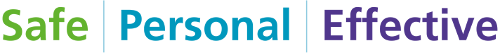 Your Induction
Aim 

It is our aim through Workforce Education to enable you to provide high quality services and optimum levels of patient care, supporting the Trust’s vision: To be widely recognised for providing safe, personal and effective care. 

The Corporate Trust Induction Programme is the first step you will take in your socialisation and integration into your new role in the Trust, and introduces the importance of applying the Trust Vision and Values within your workplace
Objectives 

Following the Corporate Trust Induction Programme you will be able to: 

Identify the Trust Vision and Values and their place in influencing the behaviours attitudes and culture of the organisation 

Recognise that patient care and safety and effectiveness is at the centre of our service
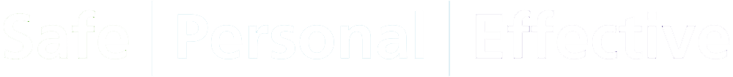 Your Induction
Your role in the induction process

To browse the Corporate Trust Induction information available on Learning Hub. 
To attend further essential training appropriate to your job role. 
To always speak to someone if you do not understand something. 
To understand that the induction process is only the beginning of your development and you will continually be learning throughout your time with the Trust. 
To understand and be familiar with the job description and person specification for your role. This will ensure that you know what is expected of you, plus what skills and knowledge you need to perform effectively in your new role
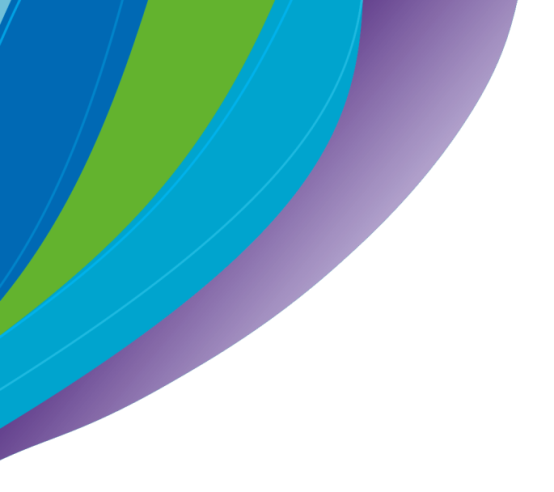 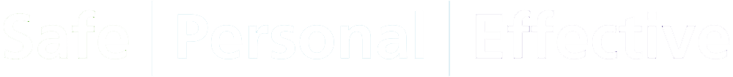 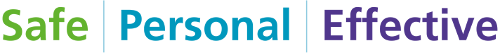 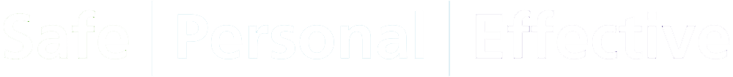 Learning Hub
Learning Hub is the East Lancashire Hospitals NHS Trust Learning Management System (LMS) where staff training, learning, appraisals and revalidation/eportfolio information is stored. At present doctors have their own LMS where their appraisal and revalidation information is kept, however, Learning Hub is available to all staff to book courses and utilise the e-Portfolio area. 

Learning Hub is set up so that it notifies you prior to you becoming due for your Core Skills Training (CST) and appraisal. You will receive 90, 60 & 30 day reminders and will also be notified if you become overdue. Compliance Reports for Core Skills Training and appraisals are reported to the Trust each month and the Trust has targets to achieve. It is therefore in your interest to check your Learning Hub status regularly and ensure you remain compliant at all times. There are many user guides on the system to aid you booking courses, completing appraisals etc. 

If you have any questions, don’t hesitate in contacting the Learning Hub Team using the email address on the next page. The Learning & Development Journey on Learning Hub can be used to consider what courses will assist you throughout your career and guide you to members of staff who can support you.
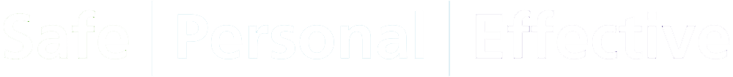 How do I access Learning Hub
On appointment all staff will be issued with a username and password to access the Learning Hub. 

Staff are asked to ensure that they use Learning Hub via Google Chrome as some elements are not compatible with some of the older versions of Internet Explorer, which are still around in the Trust. Wherever possible you should use the Learning Hub icon on your computer’s desktop to ensure you access the system using Chrome. If there is no icon then please use Chrome and input the web address on the next page. 

To ensure that you receive notifications, course booking confirmations and all reminders, you must ensure that you have a valid email address in the system; this can be either your ELHT email address, or a personal one, but remember to check your emails regularly so that you don’t miss anything. You are reminded to check your email address during your CST e-Learning session and change it if it is not the one you regularly use. 
Learning Hub can be accessed from anywhere you can get internet access; both within the Trust or at home. It can be accessed via a tablet, iPad, or any Smartphone too. The web address is: https://elht-learninghub.co.uk . 
If you have any queries in relation to accessing and using the Learning Hub system, please email LearningHub@elht.nhs.uk. 
If you have any queries in relation to Essential to Role courses, please email, CoreSkillsTeam@elht.nhs.uk. 
If you have any queries regarding content of any of the courses you will find the trainer’s contact details on each of the course descriptions; you should contact them directly
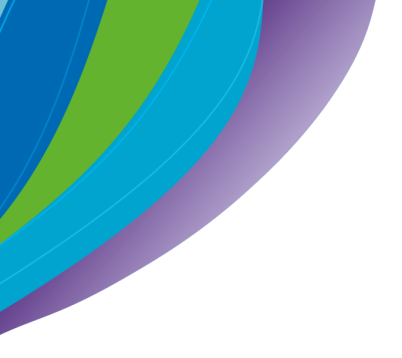 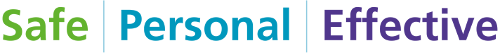 Welcome to your Learning and Development Journey
What is the Learning and Development Journey? Developed from staff feedback, this is a dedicated area on the Learning Hub. It enables a customised and interactive personal journey, providing a range of resources, information, links, coaching / mentoring and courses aligned to your individual development needs whatever your role in the organisation. Simple to use and accessible for all. 

Who is the Learning and Development Journey for? 
This is available for ALL ELHT staff, regardless of your role in the organisation. It is simple to use and accessible 24/7, wherever you have internet access.
How will the Learning and Development Journey help me?
The whole essence of the Learning and Development Journey is about you and what you need to successfully fulfil your role. It can be used to enhance your current role or to access training for development and your future career path, from induction to pre-retirement you are supported along the way. As your career develops and changes so will your development needs.

Each course has the learning outcomes attached and a contact name so you can be confident you are attending the right course for your needs. Your Learning and Development Journey also links seamlessly into your Appraisal so that any development needs identified can be booked (if available) on the day of your Appraisal.
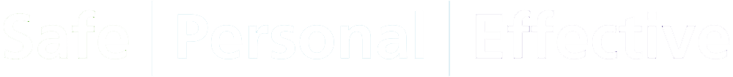 The Learning and Development Journey
How do I access the Learning and Development Journey?
You can access the Learning and Development Journey via your Learning Hub account. Remember your Learning Hub account is accessible 24/7, wherever you have internet access. Just click on the green Learning and Development button. 

Where is the best place to start on the Learning and Development Journey?
Unless you are looking for specific development or you have a course in mind, self development is a good place to commence your journey. Try exploring the themed areas and see what is on offer, for additional evidence and support you will find links to the Library and Knowledge Service Evidence Hub, you can then select your chosen pathway or bundle to help your development.

You can build on your development using the e-Portfolio areas of the Learning Hub

My e-Portfolio
Personal and professional information toolkit and templates enabling a professional development portfolio linked to records of learning and non-medical Appraisal. This area enables the collection (and upload) of documents and evidence including continuing (professional) development records, practice related feedback and personal reflection.

Nursing and Midwifery Revalidation e-Portfolio
Enables individuals to provide all information necessary for professional regulation requirements including a checklist, NMC templates, links to NMC and Revalidation micro site. Reminders are sent from the Learning Hub to ELHT NMC registrants and their Line Manager 60 and 30 days before Revalidation due date.
All documents can be downloaded or printed if required.

Please note, not all courses, advertised on Learning Hub will be running due to COVID-19 restrictions.
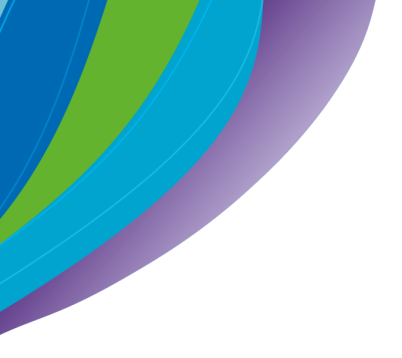 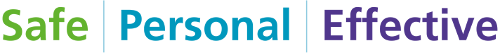 Communications and Engagement
The Communications Team performs a pivotal role at the Trust, engaging with our internal stakeholders of staff and volunteers and external audiences including patients, visitors and all members of the public within our community.
We manage the development of our central communication channels, as well as working on campaigns that inform a wide range of audiences, from our own staff, partners and students, to the local community and many varied influencers, public figures and bodies, and the media.
The Communications Team has a wide-ranging remit for all aspects of internal and external communications including:
Strategic communications
Media relations
External communications
Internal communications
Corporate identity
Charity and Fundraising activities
Stakeholder engagement
We also help the media access information and ask questions about ELHT. We deal with requests for interviews, filming and photography of our staff and our sites. We aim to respond positively, openly and promptly to all reasonable media requests. If you are contacted by the media, please direct them to contact us.
We actively promote the exciting and ground-breaking developments made by our staff, including UK and world firsts. 
Contact us on communications@elht.nhs.uk for all your communications needs!
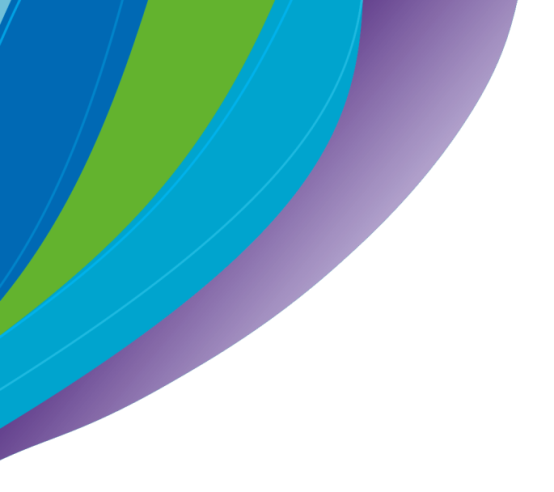 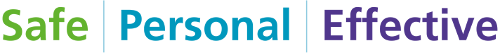 Our internal communications channels
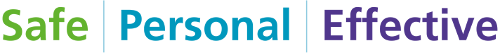 Our internal communications channels
Using social media in a corporate setting
Social media is a powerful tool for sending information quickly. When used appropriately social media is a brilliant way of communicating important messages about your department. However, it is important that social media pages are used professionally. 

We are happy for teams to set up accounts but we do request that we have your login details and passwords in case we need to access the account for any reason. In order to monitor accounts across the Trust we do ask that staff complete the form attached. Keeping track of the accounts means that we can ensure that the dignity and privacy of our patients and our staff are protected. It also allows us to offer any support or guidance.

Social media use guidance
We have helpful guidelines for using social networks, they are practical tips which everyone can use for their corporate accounts and also their personal accounts. It is important that staff use common sense when communicating on social networks, paying special attention to patient confidentiality and loyalty to ELHT. 

Social media means any facility for online publication and commentary, including but not limited to Facebook, LinkedIn, Twitter, Flickr, YouTube, Yammer, Snapchat and WhatsApp, as well as blogs, wikis, or any news sites/blogs comment sections.
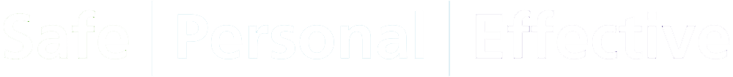 Good social media guide
Before posting to a social network, sending a text or an email, or posting a comment on a news article or blog, the following must be considered: 

Is it… True? Helpful? Necessary? Kind?

THINK: if you wouldn’t say it to someone’s face in a crowded room, don’t say it on social media. One comment can travel the world in less than 24 hours and it can never be taken back.

In particular, staff: 
must not post or publish any sensitive, personal or confidential information – either patient, staff or Trust.
must not share images of patients via social media without prior written consent from the patients, carers or visitors concerned. The Communications Team should be notified and completed consent forms provided.
should not engage in any activity or disclose information that brings or is likely to bring ELHT, its patients or staff into disrepute. 
should not use the internet to attack, abuse or criticise the Trust, its patients, staff, suppliers or healthcare partners or post any derogatory comments.
should avoid retweeting, sharing or forwarding content that is in bad taste or potentially damaging to ELHT, the NHS it’s patients, staff, suppliers or healthcare partners or others.
should not say anything that is dishonest, untrue or misleading.
must not set up a group, page, blog, website or network that mentions or is affiliated with ELHT without prior approval from the Communications Team. Contact communications@elht.nhs.uk and request a form. 
must not let your use of social networking sites interfere with performing your role in a safe, personal and effective way or impede your commitments to our patients.
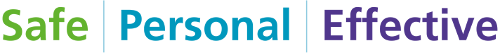 ELHT social media accounts
Social media enables us to interact and communicate with our staff and the communities that we serve. We're active on the following platforms, and we'd love to connect with you: 
Follow us on Twitter to get our latest news and updates.
Like our official Facebook page to find out about exciting events and activities. View our photo albums and learn about what you can do to support the Trust. 
Subscribe to our YouTube channel to watch our videos. Learn more about what our Trust does.
Follow us on LinkedIn to find out more about our jobs and opportunities. 
Follow the Chief Executive, Kevin McGee on Twitter for his weekly blog!
Twitter	  @ELHT_NHS
Facebook	  @ELHT.NHS
YouTube	  East Lancashire Hospitals
LinkedIn	  East Lancashire Hospitals NHS Trust
Instagram	  ELHT_NHS
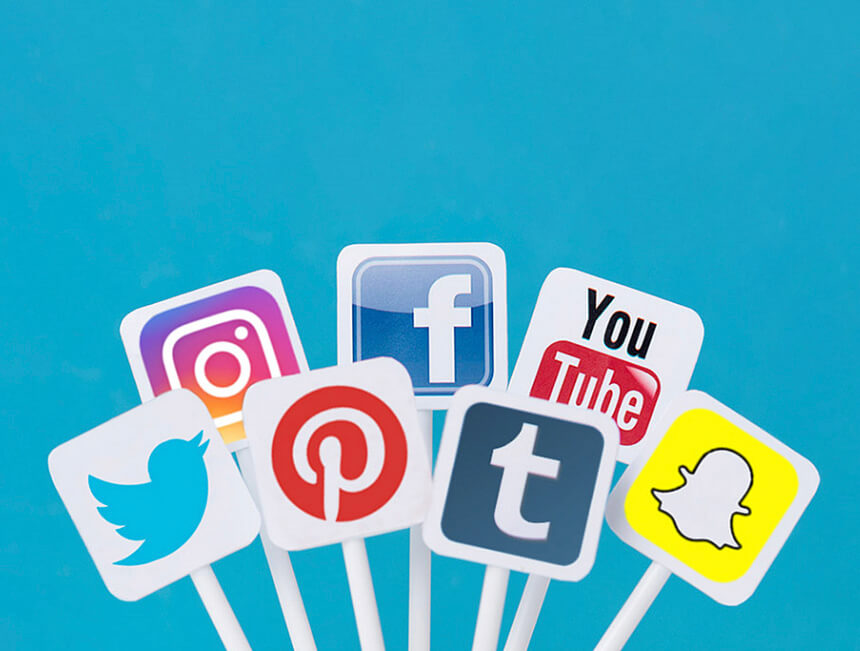 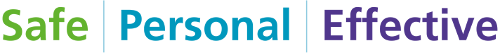 Microsoft Teams
Video conferencing has become an essential component of how we are communicating during the COVID incident and it has really helped improve the connectedness of the many teams and individuals who are remote working.

If you aren't completely familiar with the additional expectations placed upon you when you're a part of a COVID video conference, that's okay, we are all learning as we go along. Our IT department have very kindly put together some dos and don'ts of video conferencing. 

They all seem common sense when you think about it, and something we can all take on board. The basics are:

Ensure your technology works correctly before the call
Be on time
Mute yourself when not speaking
Wear work-appropriate clothing
Frame the camera correctly and look into it to show engagement
Pay attention
Be aware of your background – is it distracting, why not use the blur function or the corporate background
If you are arranging a meeting; limit the time to either 25mins or 50mins to allow people to have comfort breaks and to avoid being ‘trapped’ on back to back calls.

A handy document called Video Conferencing Etiquette can be found on the Coronavirus FAQs page on SharePoint.
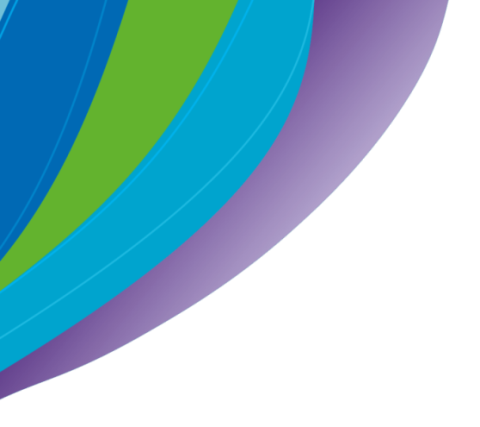 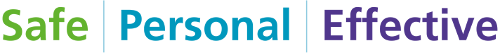 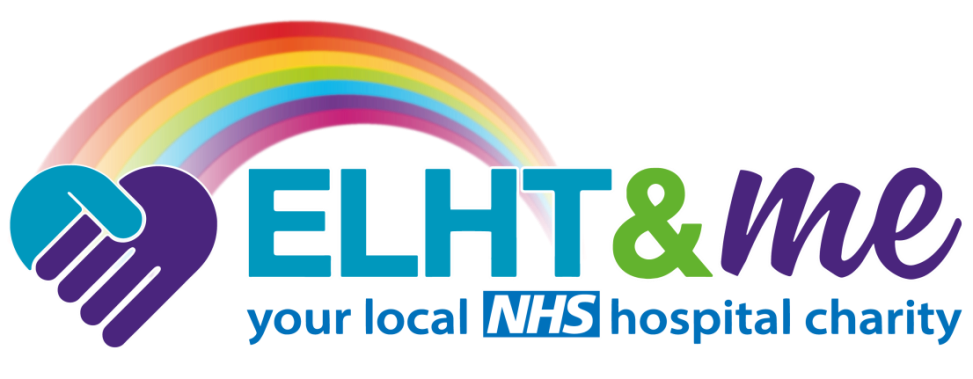 East Lancashire Hospitals NHS Trust is seen as the beating heart of our wonderful and diverse community. Our hospitals serve a population of around 530,000 and are there for all us from birth and throughout our lives. 

ELHT&Me aims to raise funds to invest in new equipment and improve facilities. It will enhance the patient environment at ELHT’s five hospitals – Royal Blackburn and Burnley General Teaching hospitals and community hospitals Accrington Victoria, Clitheroe and Pendle.

As a Charity, we are committed to supporting the welfare of the much-valued Trust staff, both clinical and non-clinical, and we strive to provide development opportunities, doing what we can to help them deliver first class care. We also work to provide and improve break-out facilities for when you need a quiet moment, and share the generously donated goods across the Trust.


ELHT&Me is your Charity and together we can make a real difference.
The charity’s provides improvements that are ‘over and above’ normal NHS provision, such as specialised medical equipment and better patient facilities. This enables East Lancashire to have the best equipment and facilities and be cutting edge in everything  we do.

As a new starter to the  ELHT family we would  like to ask you to follow 
and like us on Twitter,  Facebook and Instagram  @ELHT_Charity so you  can be kept up to date on charity and how you 
can get involved.

To contact fundraising 
email fundraising@elht.nhs.uk 
or call 01254 732140 (82140)
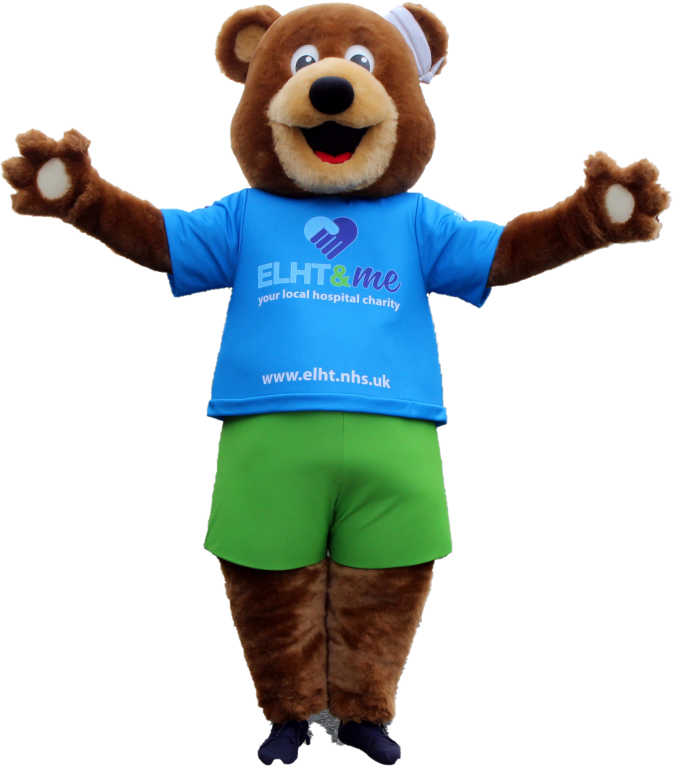 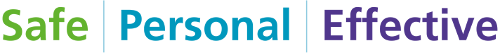 ELHT&Me Lottery
Win up to £25,000 and support our cause with Unity
Every week you have the chance to win the £25,000 Unity jackpot plus many other fantastic cash prizes, and at the same time you're helping us raise funds to support our work. The more people play the more money we receive, so we need your support. For every £1 entry – at least 50p comes to us as profit

How it works 
The draw takes place every Saturday and each entry costs just £1. When you join our lottery you're allocated your own 6-digit Unity lottery number. A random winning number is drawn – the aim is to match the winning number

6 digits, you'll win £25,000
5 digits, you'll win £1,000
4 digits, you'll win £25
3 digits, you'll win 5 entries into the next draw

A match occurs if your digits are in the same place in the sequence as they are in the winning number:



Example 
325764 – random winning number 
326574 – your lottery number 
This is a 3 number match, winning 5 entries into the next draw. All winners are notified by post: cash prizes are posted by cheque ad prize entries entered automatically into the next draw, so you cant miss out!

How to join – in three easy steps
Step one - complete your personal details so that we can contact you when you win 
Step two - choose your number of lottery entries and how often you wish to pay
Step three - complete the direct debit instruction or enclose a cheque. Detach the form, seal and return to Unity who will notify you of your lottery number

You can also join online, view rules and results by visiting www.unitylottery.co.uk.If you have any queries please call the Unity hotline – 03700509240
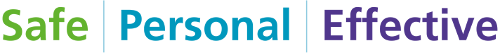 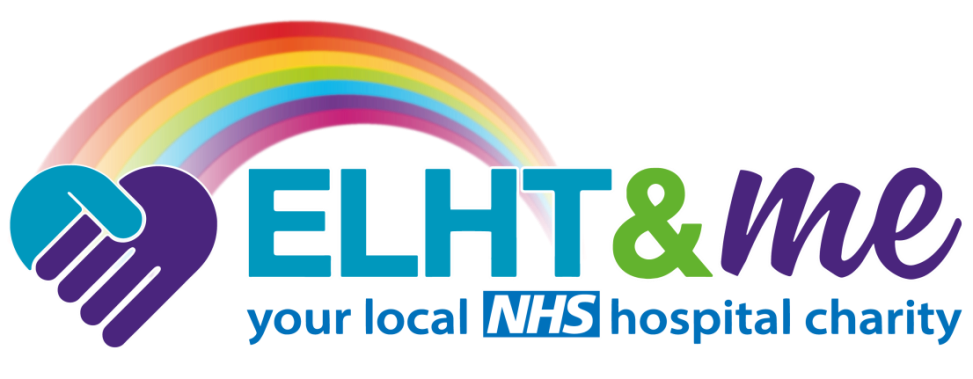 Pennies from Heaven
Signing up to Pennies from Heaven allows you to donate the spare pennies from your monthly pay packet to the trusts charity ELHT&Me. Furthermore the tax man will add 25% at no cost to your or the trust.

How to sign up
https://www.penniesfromheaven.co.uk/joinin/
Using the above link you will need your assignment number, you can find this on your payslip or on the electronic MyESR system.
Example
If your net pay was £650.32, the 32p would be donated to ELHT&Me. This means the maximum you can ever donate is 99p!
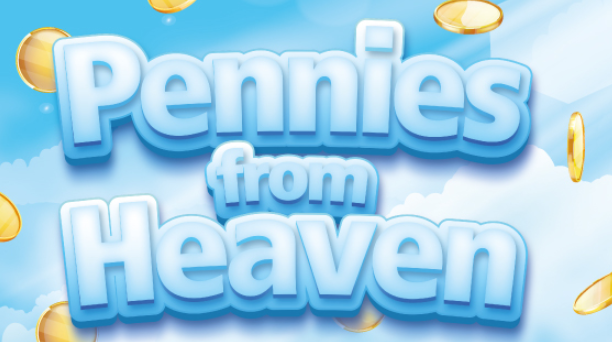 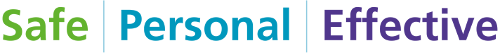 Chaplaincy and Spiritual Care Team
Chaplains are members of hospital staff, who provide spiritual, religious, and pastoral care to patients, their relatives and the Trust staff. There are Christian chaplains (Church of England, Free Church and Roman Catholic), and Muslim chaplains. Representatives of other faiths can also be called in to see you as and when appropriate. 

The team work alongside to listen, support and care in a non-judgemental way and help to bring a sense of wholeness, affirming the dignity and value of each person. Recognising and trying to meet the emotional, psychological and spiritual needs of people is well understood as contributing to recovery, well-being and a renewed sense of purpose and the healing of each individual

The service is open to all staff 24/7 on all ELHT sites and also for Community staff, as well as patients, relatives and carers who may find it helpful to have someone to talk to. The Chaplains are available to speak with you whether you are a person of faith or not. 

Services provided by the Chaplains
One-to-one pastoral care service and visits to patients on wards and departments
Spiritual assessment and support to those experiencing loss and isolation in hospital
Spiritual and religious care to dying patients and their families, anointing, sacraments of the sick, prayer and support to bereaved
Religious or non-religious funerals for babies, still-births, miscarriages and terminations
Memorial services or patients, events, religious or non-religious, for members of staff who have died in service
Access to and liaison with clergy of particular religious faiths or denominations as required
Weekly services and prayers for patients and the hospital community (staff)
Spiritual and sacramental care, including Holy Communion, anointing and prayers for healing
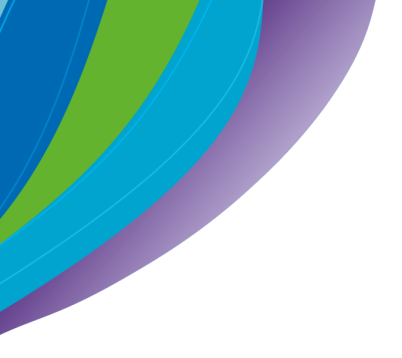 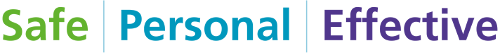 Jasper the Therapy Dog
The trust has a registered therapy dog. Jasper the cockapoo has been working at the trust for the last two years, after completing a 10-week training programme to ensure he was prepared to work within a busy ward environment.

Hospital chaplain David Anderson, who is also Jasper’s owner said “He’s not just here for the patients; he gives a real boost to the staff too. It’s good for the staff to have a laugh and a giggle, he brings a smile to their faces and that is the most important thing Jasper can do - make someone smile.”

Jasper is also doing some exciting therapeutic work with patients affected by strokes, encouraging patients under the supervision of physiotherapists to use their hands and fingers to touch the therapy dog. During the COVID-19 pandemic jasper hasn’t been seeing patients but has been a massive help in comforting our staff in these difficult times

Therapy dog Jasper doesn’t wear a uniform but he is guaranteed to put a smile on the face of patients and staff alike when he visits
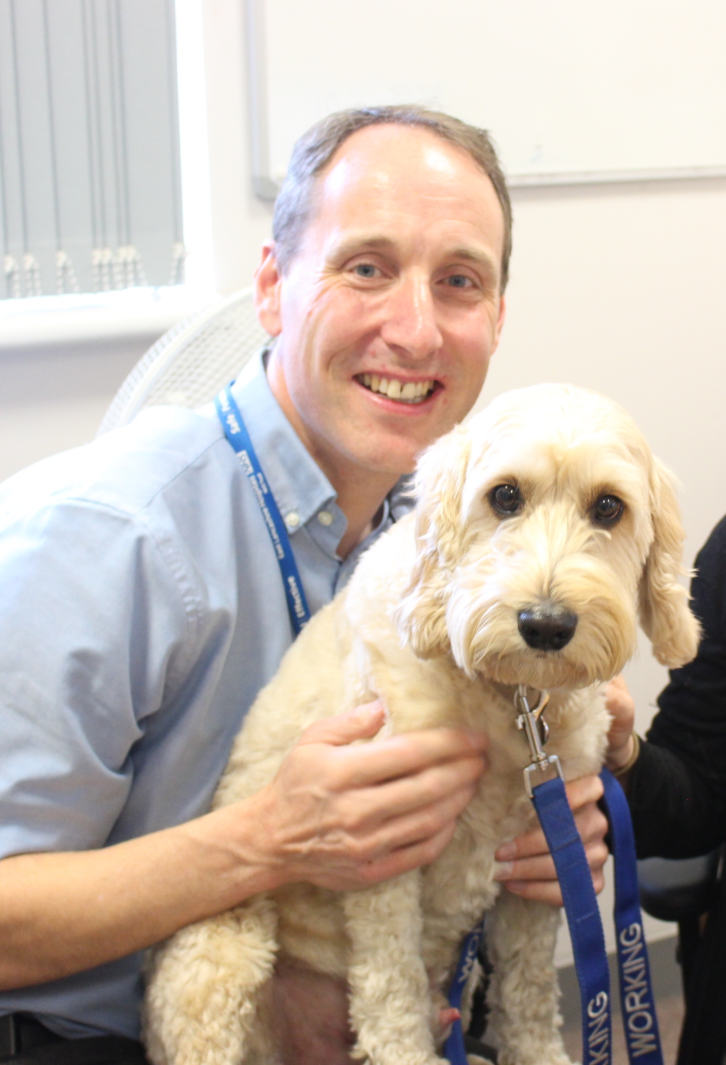 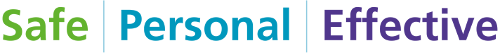 NHS Counter Fraud
Fraud is costing the NHS many millions of pounds each year. In 2019-20 losses to fraud in the NHS were estimated at £1.27 billion per annum - enough money to pay for over 40,000 staff nurses, or to purchase over 5,000 frontline ambulances. This is taxpayers' money that is taken away from patient care and falls into the hands of criminals. 

Whilst the majority of people who work in and use the NHS are honest, there is a minority who will seek to defraud the NHS of valuable resources. When we say 'fraud', we refer to a range of economic crimes, such as fraud, bribery and corruption or any other illegal acts committed by an individual or group of individuals to obtain a financial or professional gain.
The NHS Counter Fraud Authority have produced a variety of videos, including ‘who pays for fraud’. They are available via the link below: https://www.youtube.com/channel/UCrisabWrFCpBtF8h6gYqaEw
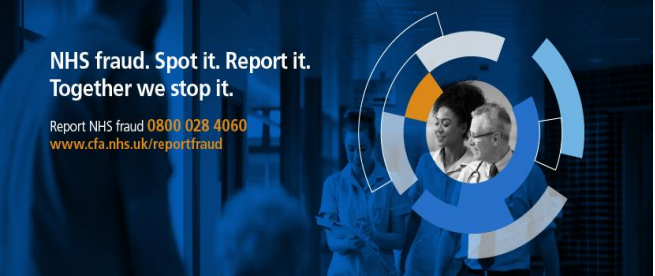 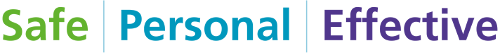 Types of NHS Fraud
The Trust has a zero tolerance approach to fraud, bribery and corruption and is committed to reducing fraud to an absolute minimum. Staff suspected of committing fraud, bribery or corruption are referred to the Trusts Anti – Fraud Specialist to conduct a criminal investigation. Staff are also referred to The Trust Human Resources team to consider in parallel any disciplinary action. 

Types of NHS fraud 
Fraud against the NHS takes many forms; here are just a few examples: 

Working Whilst off Sick - This happens when staff undertake work when they have reported as being off sick or unfit for work to the Trust, this includes Bank or Agency shifts. Staff are reminded that they must report any secondary employment to the Trust to ensure that there are no conflicts of interest. 



Misrepresentation of qualifications or experience - This occurs when someone applying for a job claims to have qualifications or experience they do not actually have. This is particularly serious if it occurs in senior and medical positions. 

Timesheet fraud - This happens when staff falsify their timesheets, for example to obtain payment for hours they have not actually worked.

False claims - This can range from patients claiming for free treatment when they are not entitled to it, to NHS professionals claiming money for services they have not provided. 

Payment diversion fraud - This happens when fraudsters trick an NHS organisation into paying money to them, for example by pretending to be from one of the organisation's regular suppliers.

Procurement fraud - This relates to the purchasing of goods and services by an NHS organisation. An example is bid rigging, when bidders agree between themselves to eliminate competition, denying the organisation a fair price or delivering poor quality goods or services.
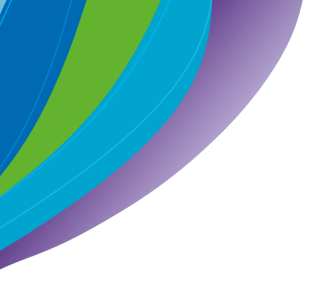 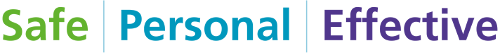 Legislation
Fraud Act 2006 
The new Fraud Act came into force in 2006 and replaced/combined several offences that had previously been under other legislation such as the Theft Acts of 1968 and 1978. Fraud is a type of criminal activity, defined as: ‘Abuse of position, or false representation, or prejudicing someone's rights for personal gain’. 

Put simply, fraud is an act of deception intended for personal gain or to cause a loss to another party. The general criminal offence of fraud can include:

Section 2 - deception whereby someone knowingly makes false representation (an example of this is lying on a CV or job application) 

Section 3 - or they fail to disclose information (an example of this is failing to declare a conviction, disqualification or secondary employment to an employer) 

Section 4 - or they abuse a position (an example of this may be a carer abusing patient monies, or a manager using confidential NHS information to make a personal gain (i.e. through a business interest). Theft is the domain of the Local Security Management Specialist (LSMS) /Security Jed Morris, not the LCFS, although both work closely with each other. 
Bribery Act 2010 
Bribery is a criminal offence for both individuals and commercial organisations and can be punishable with imprisonment of up to 10 years or unlimited fines. The definitions of bribery and corruption vary and some common definitions in use are: 

Bribery – An inducement for an action which is illegal, unethical or a breach of trust. Inducements do not have to be cash but can take the form of gifts, loans, fees, rewards or other advantages.
 
Corruption – This can be broadly defined as the offering or acceptance of inducements, gifts, favours, payment or benefits in kind which may influence the action of any person. Corruption does not always result in a loss. The corrupt person may not benefit directly from their deeds; however, they may be using their position unreasonably to give some advantage to another.
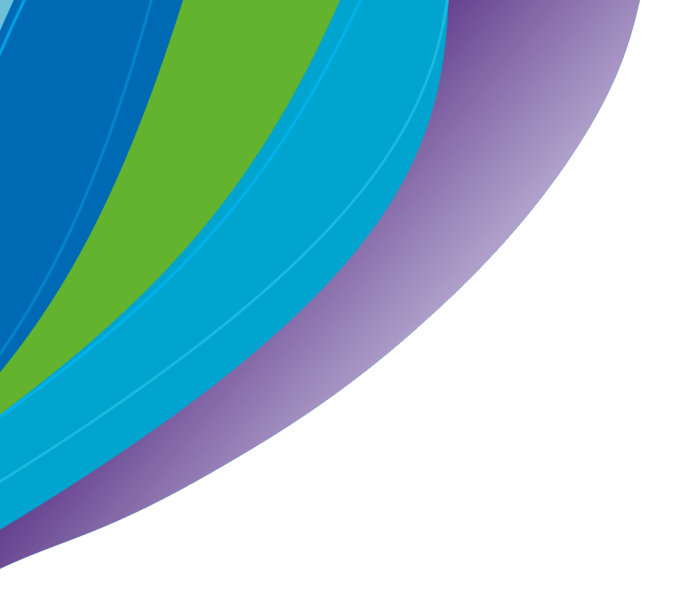 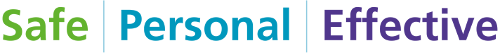 Gifts and Hospitality
In line with existing Trust policy, gifts and hospitality must not be given or received in return for services provided or to obtain or retain business but shall be handled openly and unconditionally 
as a gesture of goodwill only. Gifts and hospitality shall always be of symbolic value, appropriate and proportionate in the circumstances, consistent with local customs and practices and should not be made in cash. Please refer to the policy for further guidance. You should only receive hospitality or gifts in accordance with the Policy and in all instances you should declare such gifts or hospitality by completing the form contained within the policy. If you are in any doubt whether to accept a gift or hospitality then declare it and return the form first and advice will be offered. 

Sponsorship 
Sponsoring means any contribution in money or in kind by or to the Trust towards an event organised to raise the profile of the Trust or another organisation. All sponsoring contributions must be transparent, pursuant to a written agreement, for legitimate business. Purposes and proportionate to the consideration offered by the event host. 
Sponsorship may not be given or received towards events that are incompatible with the Trust’s ethical standards or have the potential to damage the Trust’s reputation. All sponsorship will be publicly disclosed and this is the responsibility of the individual being sponsored or organising the event. Where commercial sponsorship is used to fund Trust training events, training materials and general meetings the fact must be disclosed in the papers relating to the meeting and in any published minutes or proceedings. Should an individual be approached to benefit from funds or sponsorship as a consequence of their employment at the Trust, this should be openly recorded, declared and prior approval should be sought in all circumstances to ensure consideration has been given to the appropriateness and transparency of the arrangements being offered. 

In summary you should only receive sponsorship in accordance with the Policy and in all instances you should declare such sponsorship by completing the form contained within the Policy. If you are in any doubt whether to accept sponsorship then declare it and return the form first and advice will be offered.
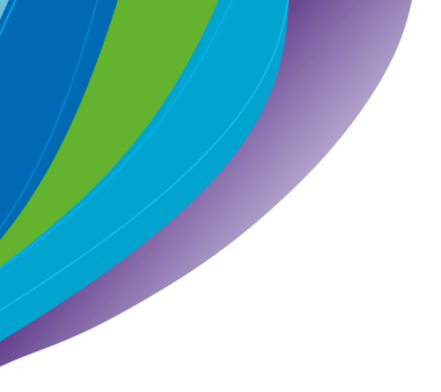 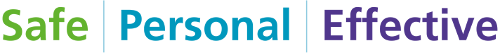 Declarations of Interest 
The Trust must be told of all cases where an employee, close relative or associate has a significant financial or other interest in another business, this includes a private company, public sector organisation, other Trust employer or any other company that may compete for an NHS contract to supply goods or services to the Trust. All senior managers and Board Directors must complete and sign a declaration of interest form on an annual basis. The information is retained by the Company Secretary and details of the Board’s interests are included within the Annual Report. All other staff should declare any interest where relevant by completing a declaration of interests form and forward this to the Company Secretary in accordance with the Policy. 

In summary you should consider whether you have a significant financial or other interest in a business that may compete for an NHS contract to supply goods or services to the Trust and complete a declaration of interests form. If you are in any doubt whether your interest should be declared, complete and return the form first and advice will be offered. 
Fraud has been identified as the crime that people are most likely to experience in the UK, and no individual or organisation is immune from the risk. The NHSCFA is equipped and determined to lead the fight against fraud affecting the NHS, but everyone has a part to play in combating fraud. 

The first steps are being aware of the risk and remaining vigilant. You should also know how to report any suspicions or concerns you may have about fraud. By reporting fraud you can help the NHSCFA to ensure offenders are brought to justice and that money is returned to the NHS to care for patients. Reporting fraud will also help form a better picture of fraud risks and trends so that the NHS is better equipped to prevent fraud. 

If you believe that you have good reason to suspect a person of fraud, bribery or corruption, whether they be an employee, external contractor or patient, you should immediately inform the Trust’s Counter Fraud Specialist (LCFS) or Michelle Brown, the Trust’s Executive Director of Finance.
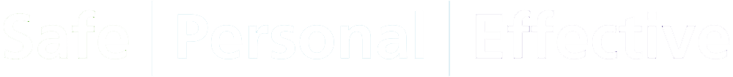 NHS Counter Fraud
The Trust’s Counter Fraud Specialist - Paul McGrath, Mersey Internal Audit Agency Tel: 0161 743 2036 or 07584 774 761. Email: paul.mcgrath@miaa.nhs.uk 
It is easy to report fraud, bribery or corruption affecting the NHS. You can call the anonymous, 24-hour reporting line on 0800 028 4060 (powered by Crimestoppers). You can also report online www.cfa.nhs.uk/reportfraud 
Please do not: 
Ignore the problem – you might be the only one who knows about it. 
Investigate it yourself or start discussing it with others. 
Confront anyone. 
Carry out any surveillance. 
Tamper with computers, equipment or files you think may be involved. 
Commence any disciplinary action before informing the LCFS.
To find out more about Counter Fraud you can visit the Trust intranet: http://elancs.intranet/counterfraud/ or Trust Website: http://www.elht.nhs.uk/nhs-counter-fraud-service.htm
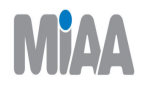 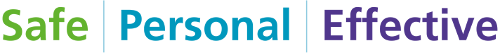 Policies
Relevant Trust Policies: 

Anti - Fraud Bribery and Corruption Policy 
Raising Concerns/Whistleblowing Policy: (Protection under PIDA). The Trust’s Whistleblowing Policy will be rigorously enforced to ensure that no individual will suffer personally from any detrimental treatment as a result of reporting reasonably held suspicions. Staff are advised to contact the Trust Raising Concerns Guardian for support and further advice. 
Code of Conduct/Standing Orders/Standing Financial Instructions 
Gifts and Hospitality Policy 
Sickness Absence Policy
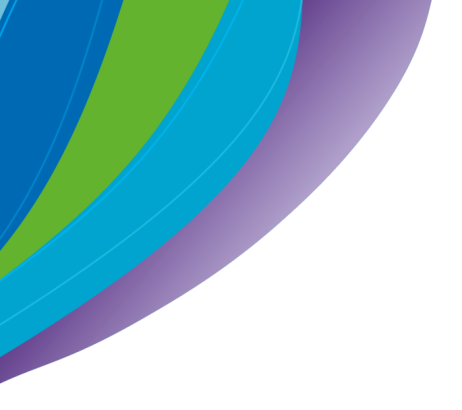 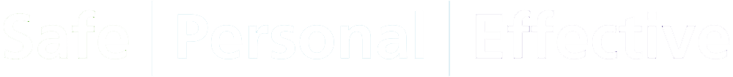 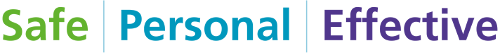 Emergency Planning and Business Continuity
The NHS needs to plan for, and respond to, a wide range of incidents and emergencies that could affect health or patient care. These could be anything from extreme weather conditions to an outbreak of an infectious disease or a major transport accident. The Civil Contingencies Act (2004) requires NHS organisations, including East Lancashire Hospitals Trust, to show that they can deal with such incidents while maintaining services. 

Recent examples of this in the UK were the Cumbria floods following Storm Desmond in 2015; the bombing at Manchester Arena during a pop concert in 2017; the Cyber Attack on NHS IT systems in 2017 and of course, more recently, the coronavirus outbreak. The Emergency Preparedness, Resilience and Response framework (known as EPRR) outlines the work streams that we are required to consider in order to enable us to respond to emergencies in an efficient and effective way, whilst maintaining business as usual as far as is possible. 

The patient remains at the heart of what we do and we must continue to provide safe, effective and personal care. 

To support our EPPR work, the Trust has a Major Incident Plan, a Business Continuity Plan and a host of other specialist plans e.g. Heatwave Plan. These can all be found on OLI. From the ‘Corporate’ menu, please go to ‘Emergency Planning and Business Continuity’.
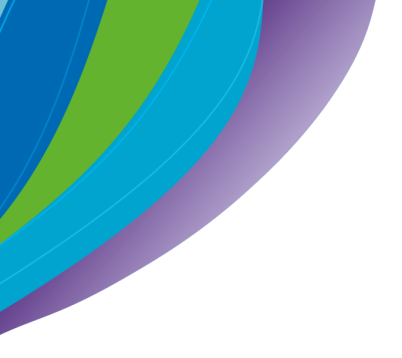 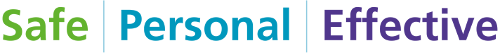 Emergency Planning and Business Continuity

Depending on your role, you may need specialist training to respond to such incidents and emergencies. Others may only need to be aware of the Trust and departmental plans to ensure that our services are maintained, as far as is possible, during an incident. As part of your local induction process, your manager should outline the major incident and business continuity arrangements for your service and should advise you if you need any further training. 

All Trust plans are ratified at Divisional or Directorate level, as well as being approved through the monthly Emergency Preparedness and Operational Resilience Committee, which then reports to the Trust Board. The Trust EPRR Manager is Alison Whitehead (alison.whitehead2@elht.nhs.uk). The Executive Director (Accountable Emergency Officer) with responsibility for EPRR is Tony McDonald, Executive Director of Integrated Care and Partnerships and Resilience.

Training and exercising for staff in relation to responding to incidents and emergencies takes place on a regular basis. For details about training, exercising or other major incident or business continuity related queries, please contact the EPRR team (EPRR@elht.nhs.uk).
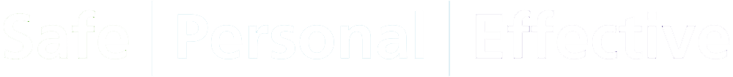 Car Parking
You should have already received and submitted your application form for a car parking permit at your employment check. You will not receive a permit until you have a payroll number generated. 

If you are a car user and have applied for a Trust car parking permit, your permit should be issued to you during your induction training programme. However, to cover your two-day induction training, a temporary parking permit will have been attached to your reminder email. This permit must be displayed in your windscreen for the duration of your induction training or until you are in receipt of and able to display your official car parking permit. You will also be required to provide us with your car registration details on arrival at the Training and Development Centre. If you have displayed in your windscreen, either a Trust Car Parking Permit or the Induction temporary parking permit, you will NOT need to pay for parking using the car park ticket machines whilst you are attending induction. Once you have received your permit will be free to park on all five sites as long as your permit is clearly visible. If you have not yet applied for a permit or are a temporary staff member, then you could keep the car parking costs down by following the instructions below:

BGH – If you park for 3 consecutive days (3-8 hours) at Burnley display the 3 tickets in the window and these will let you park for a further 4 days free of charge. 

RBH - You can purchase a ticket at the entry terminal, please follow the instructions at the terminal. Please note; payment is by Debit/Credit card only. Alternatively you could purchase a daily ticket from the car parking office near WH Smiths at Royal Blackburn Teaching Hospital and park on car park J (internal number 84562/84668).
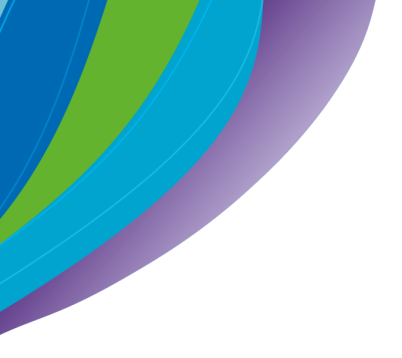 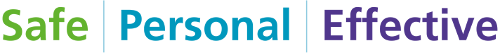 Car Parking Prices
Up to 3 hours = £1.90
3-8 hours = £2.80
8-24 hours = £3.50

The car parking permit charges are listed below:

Full time £13.84 (above 20 hours)
Part time £7.18 (20 hours and below)

The part time charge relates to members of staff across all bands that are contracted to work
20 hours or less per week.
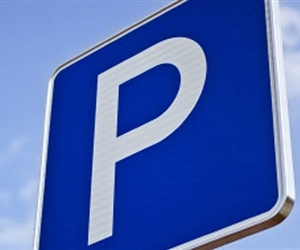 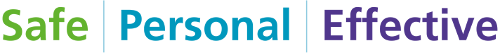 ID Badges
East Lancashire Hospitals NHS Trust has been designed with secure access controls in selected areas to provide a safe and secure environment for patients, visitors and staff. Royal Blackburn Teaching Hospital, Burnley General Teaching Hospital and Clitheroe Community Hospital all have different security systems for the ID Badges and therefore, if you will be working in any secure area of any of these sites you will need an ID Badge.

Accrington and Pendle Community Sites have name badges only with Photo ID and these badges can be obtained from General Office in Royal Blackburn Teaching Hospital by appointment. Each door with an ID badge access system on it should have a manager and deputy assigned to it, and only their signature will allow staff access via the ID badge / fob.
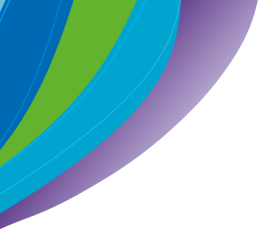 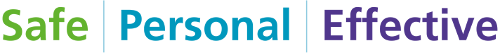 How to obtain ID Badges
The application forms can be obtained from General Office (RBTH and Clitheroe), Security Office (BGTH), your line manager or OLI. 
All application forms must be signed by the assigned manager/deputy of each door that access is required. 
For new employees, when the applicant attends their recruitment check they will be required to have their photograph taken. The photograph will be used to create the ID badge once the application form has been authorised by the manager and received in either General Office (RBTH and Clitheroe) or Security (BGTH). 
For existing employees, if an existing badge is being updated then the applicant attends a photograph session held within the General/Security Office. For this to take place the applicant will be required to produce the authorised ID form. 
For photo sessions for RBTH badges you will need to attend the General Office during opening hours. If staff are unable to attend during their working hours then they should contact the General Office on 01254 732721, ext. 82721 or GeneralOffice@elht.nhs.uk 
For photo sessions and ID badges for BGTH, these will be held in the Security Offices at that site only, which is near to Logistic Services. Appointments can be made via ext. 11089. 
The applicant will be advised when their ID badge will be ready for collection. This is usually on the same day as the application is received by the issuing office. 
On collection of your ID badge a signature is required with the understanding that you will undertake the following:- 
To be worn and displayed when on Trust property. 
Not to deface the badge. 
Not to pass to another for use. 
Failure to follow the above may result in disciplinary action taken against the individual. 
Please note that lost ID badges are chargeable.
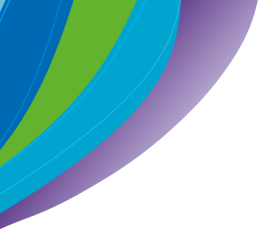 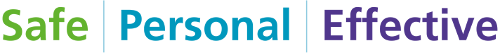 Maintenance
Royal Blackburn Teaching Hospital
At Royal Blackburn Hospital all of the Trust Maintenance is 
completed by a service provider called ENGIE, this is done by 
phoning the ENGIE helpdesk on 2020. Below are examples (but not exhaustive list) of Maintenance jobs that should be rung through to the ENGIE Helpdesk:
Loose skirting boards
Blocked toilets
Leaks
Lights out both internal and external
Wall/door/floor/ceiling damage
Sinks not working effectively
Paint flaking or scuff marks that cannot be removed
     from effective cleaning
Electrical problems
Broken beds/wheel chairs/trolleys
External building issues – Wall/pavement/road/window issues




Burnley General Teaching Hospital  Area 7 
At Burnley General Hospital Area 7 our Maintenance is completed by ENGIE and the Trust Estates Team. 
The ENGIE Helpdesk can be contacted on #8777 and the Trust Estates Team can be contacted on 14777. 

The ENGIE Helpdesk is manned between the hours of 08:00 and 18:00, Monday to Friday. When phoning outside of these hours (Weekends and Bank Holidays), for Routine Maintenance issues call #8777 and leave a message on the Helpdesk answering machine, if your maintenance issue is urgent please contact the switchboard on 0. You may also refer to your ward/department maintenance file for more information on who to call for a variety of maintenance issues. 

When logging calls with the ENGIE Helpdesk, you must provide them with as much detail as possible.
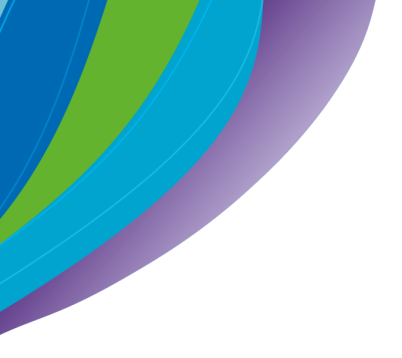 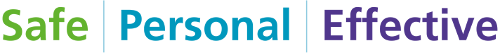 Maintenance
The information they will require is:
Where in the hospital is the issue located such as Ward/Department, Corridor, Lift, Level or if it’s external 
     the location of the issue. 
Room number of the affected room (located on the door or door frame)
Detailed description of the issue
Your full name and a contact number 

You will then be provided with a job number, this must be logged down so if you have any queries relating to the job at a later date the ENGIE Helpdesk will be able to look the job up and provide you with an update. If you have any questions relating to a job and you are unsure please contact the PFI Office on 83037 or email Alexander.Spratt@elht.nhs.uk or PFIOffice@elht.nhs.uk 
It is everybody’s responsibility to phone through Maintenance problems to the ENGIE Helpdesk, it is better to have multiple calls for the same issue then none at all!
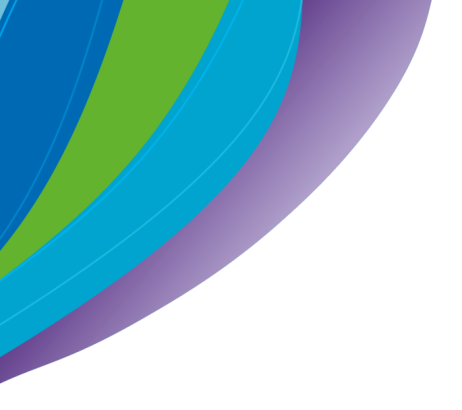 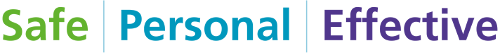 Benefits for Staff
ELHT Staff app 
Download the ELHT app to find out what is happening at the Trust from competitions to NHS discounts. The app is easy to download just type this URL into your devices internet browser, Safari for iPhone, Google Chrome for Android( http://tiny.cc/elht) this will allow downloads to Apple and Android devices. Staff must give permission for the download when asked; if you allow push notifications you will get regular updates/rewards information. It is very simple to ‘trust’ the App, which is perfectly safe. 

Staff Gym 
Contact Occupational Health GymEnquiries@elht.nhs.uk and let them know your payment method and the length of membership required (minimum 6 month’s contract or up to 3 months for students). Membership is £6 per month deducted each month from your salary; the first payment is £16 which includes the initial £10 joining fee. Please note that before joining the staff gym you will need to undertake an induction with one of the instructors. Gym facilities are available at both Burnley and Blackburn sites. 



Smoking Policy 
Trust employees both clinical and non-clinical must not smoke in a public area while wearing a full/part NHS uniform and/or a Trust Identification Badge, whether on or off duty. E Cigarettes are included in the smokefree policy and their use is not permitted in the Trust premises or grounds “If an individual continues to breach the policy despite support being offered then further action may be taken in accordance with the Trust’s Disciplinary Procedure”

Smokefree Policy ELHT/C062 V3 
If you want to quit smoking or vaping contact the Well Service to arrange to see a Trained Smoking Cessation Advisor for NRT and medication, behaviour and quitting techniques to help you quit! Email: Wellteam@elht.nhs.uk or ext: 84629

Vivup Staff Portal 
Vivup is our employee portal where staff can find staff benefits, staff support and salary sacrifices. We have a range of salary sacrifices including home electronics and cycle to work scheme. Register and see how you can start to save money. Register for more information: https://www.vivupbenefits.co.uk/
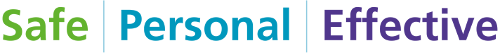 Staff Health and Wellbeing
Health and Wellbeing directory
Download the ELHT app to find out what is happening at the Trust

Well Service 
ELHT offer health and wellbeing support to all staff for help  and advice offering, signposting, brief interventions and coaching on health and wellbeing interventions  including  smoking / alcohol, nutrition. physical activity, and also;
Mindfulness sessions group and one to one’s 
Frazzled Café drop in sessions facilitated by an advisor for  health and wellbeing support and advice
Wellbeing conversations offer one to one support 
Well Spaces - areas created  for staff health and wellbeing across the Trust
Workplace Trauma Support training and coaching 
Apps and telephone helplines (Sleepio / headspace)  
Wellbeing Directory 
Vivup Staff H&W Portal
Salary sacrifice 

Contact:
Email: wellteam@elht.nhs.uk 

Occupational Health and Wellbeing Service
For help and advice we are open 7 days a week from 8am - 8pm we offer a wide range of services to help maintain the health and wellbeing of all staff. Our primary focus is to provide efficient and effective Occupational Health and Employee Wellbeing services that support the Trust, managers and its employees. 

You can self refer or you can be referred by your manager . See Occupational Health on OLI for referral form and more details email occupationalhealth.covid19@elht.nhs.uk
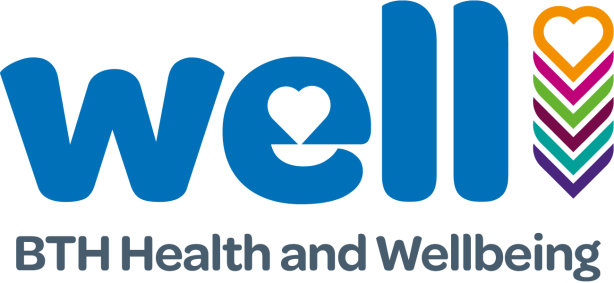 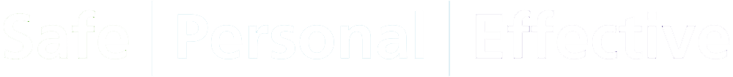 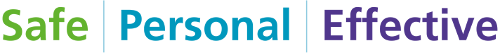 Apprenticeships for All Staff
Apprenticeships are available for substantive staff at ELHT. Apprenticeships are linked to an accredited course from Level 2 (intermediate) to Level 7 (Master’s degree) covering both clinical and non-clinical job roles. Apprenticeships include elements of on and off the job training; assessments are undertaken at the end of the programme to assess the learner’s ability and competency in their job role. When substantive staff enrol on an apprenticeship programme their job role and salary are not affected. Apprenticeships take between one to five years to complete. 

Some of the apprenticeship programmes you could apply for: 
Business Administration, Healthcare Support Worker, Assistant Practitioner, Nursing Associate, Customer Service, Catering Assistant, Team leader, Management and many more…. 

Functional Skills 
ELHT are offering all staff a chance to gain a Level 2 qualification in English or Maths free of charge. 

Did you know? 
Our team, who specialise in adult learners will support you to gain this qualification, usually between 10—15 weeks You just need to commit to one English and/or one Maths session a week. Everyone is welcome, regardless of how good you feel your current English and Maths knowledge is. If you are interested in becoming a Nursing Associate or an Assistant Practitioner, you’ll need to have functional skills English and Maths at level 2. Functional skills helps you to become more comfortable using English and Maths in your daily life and you can do this for free. For more information or an informal chat, please contact us on: Contact Details for the Work Based Education Team: Telephone: 01254 732095 (Ext:82095) 
Email: functionalskills@elht.nhs.uk
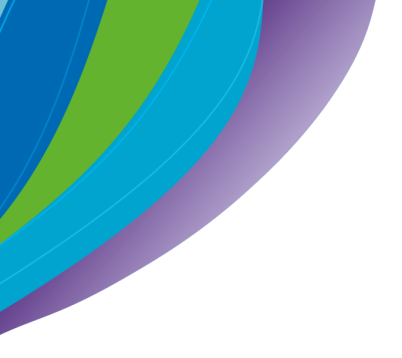 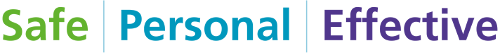 How to ensure your department is breastfeeding welcome
All public areas should be breastfeeding welcome. This is supported by the Equality Act 2010. No breastfeeding mother 
should be asked to stop breastfeeding or leave a public place – it is against the law. 

Ensure all your staff are aware of the Equality Act 2010 
Display a ‘welcome to breastfeed’ poster in a visible position 
If a mother is breastfeeding in a public place, for example a waiting room, let her carry on – no need to disturb her 
If a mother asks for a private place to breastfeed – offer her somewhere private, clean and comfortable 
Discuss the above points with all staff and new and current

If you have any ideas on improving experiences for breastfeeding families across our Trust please let us know via the above email link. For more information please email: BabyFriendlyTeam@elht.nhs.uk 

Staff Breastfeeding Champions 
Volunteer ELHT staff breastfeeding champions will be able to have a supportive conversation with any member of staff returning to work whilst breastfeeding/expressing – and be a line of support if needed in the transition period when returning to work. We can help motivate, encourage, support and protect your breastfeeding/milk supply. Champions are willing and enthusiastic and are keen to help the organisation improve support in this area. They also have had access to current evidence based information and access updates. We welcome you to contact us for a chat. For more information email: BabyFriendlyTeam@elht.nhs.uk
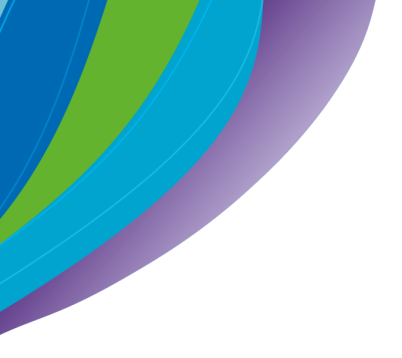 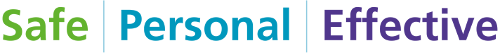 Staff Support Services
Long Service Awards 
The Trust operates a Long Service Award for those who have been employed in the Trust for a total of 25 years. All members of staff who qualify for the long service award at 1st April each year will be presented with acknowledgment of long service. All qualifying members of staff will also be entitled to one day additional annual leave (pro rata for part-time staff) with effect from the following leave year. For further information please call the Employee Relations Department on 01254 732977 (Ext 82977). 

Education, Research and Innovation 
It is recognised that good education and development of staff are vital for safe, personal and effective care. From the beginning of your careers here at ELHT, we want to enable staff to feel engaged and empowered to contribute to change, through research and new discoveries, in the way that services are delivered. Please see https://education.elht.nhs.uk/ for further details. 


Library and Knowledge Services 
The Library and Knowledge Services are here to support all Trust staff and students on placement within the Trust. We offer a wide range of resources including: 
Nursing and medical 
Management 
Personal and professional skills 
Your health and well being 
And even a fiction collection! 

To join the library you can come to the library at either Blackburn or Burnley or complete the online membership form. You will need to bring your Trust ID badge or student card along on your first visit. 

The library at Royal Blackburn Hospital is situated within the Learning Centre. The library at Burnley General Hospital is situated within the Mackenzie Medical Centre. For more information about services available please see www.ehub.elht.nhs.uk
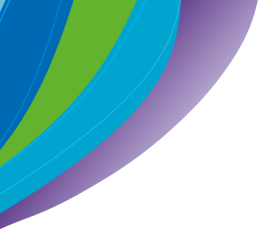 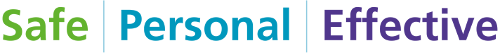 Venous Thromboembolism (VTE)
It is estimated that approximately 25,000 people in the UK die from preventable hospital-acquired venous thromboembolism (VTE) every year. VTE is a condition in which a blood clot (thrombus) forms in a vein and commonly occurs in the deep veins of the legs; sometimes part or all of the thrombus can come free and travel to the lung as a potentially fatal pulmonary embolism. Venous thrombosis is often asymptomatic; less frequently it causes pain and swelling in the leg. Symptomatic venous thrombosis carries a considerable burden of morbidity, including long-term morbidity because of chronic venous insufficiency, venous ulceration and development of a post-thrombotic limb (characterised by chronic pain, swelling and skin changes).Preventing VTE is part of trust wide Harms Reduction Programme.
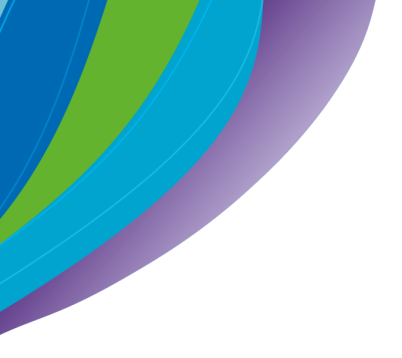 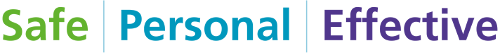 Step wise approach to Reduce risk of VTE in hospital patients
Step 1
Risk Assessment 

All adult patients admitted to hospital must be risk
assessed to determine if they are at high or low risk for
VTE. The VTE risk assessment tool is in electronic format
in the Hospedia Extramed system alongside all the nursing risk assessments to be completed on admission for all patients. This is mandatory for all patients and all health care professionals must ensure that this assessment is undertaken for all patients at the point of admission to hospital or at pre-admission assessment
Step 2
Thrombo prophylaxis 

If risk assessment identifies the patient as high risk of VTE then appropriate specialty-specific VTE prophylaxis must be prescribed and applied in a timely manner without delay in line with Trust VTE Policy Part1 on VTE prevention. Each specialty-specific regime is displayed in clinical areas and all information regarding various regimes is available within Trust VTE policy on intranet.
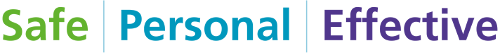 Step wise approach to Reduce risk of VTE in hospital patients
Step Three: 
Review and repeat VTE risk assessment in 24 hours and every time clinical situation changes 

Patients are reviewed regularly to determine if their risk of developing VTE has altered. Most importantly if a patient is admitted, in addition to VTE risk assessment carried out at time of admission, a further assessment must be carried out within 24 hours and documented in electronic VTE risk assessment tool. If a patient admitted and assessed as low risk has subsequently on repeat risk assessment becomes high risk, then appropriate VTE prophylaxis must be commenced. If a patient’s clinical condition changes at any time or if there are ward moves, then VTE risk assessment needs to be repeated accordingly.
Step Four: 
Additional measures to reduce risk 


As well as applying specific prophylactic regimes to high risk patients, there are a number of measures that need to be taken to minimise risk of VTE in all patients. These include: early mobilisation , prevention of dehydration and other factors that potentially increase risk. Do not regard aspirin or other antiplatelet agents as adequate prophylaxis for VTE. Discuss patients at high risk of VTE with consultant. Likewise patients at high risk of VTE and high risk of bleeding need to be discussed with consultants for their expert input for tailored care to reduce VTE risk through prophylaxis.
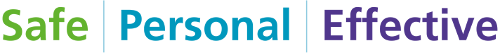 Step wise approach to Reduce risk of VTE in hospital patients
Step Five: 
Patient Information and Raising Awareness 

All patients must be given information about the risk of VTE associated with hospital admission as well as signs and symptoms of VTE and specifically how they can contribute in self-care towards preventing VTE through early mobilisation and improved hydration. The information provided must also include advice on signs and symptoms of VTE at discharge and action to take after discharge. The patient information leaflet s developed to raise awareness among patients at ELHT are available in all clinical areas, and copies can be downloaded from the hospital intranet VTE webpage with free and easy access at all times. Provision of the Trust VTE patient information leaflets and supportive advice provided to patients must be clearly documented in medical records.
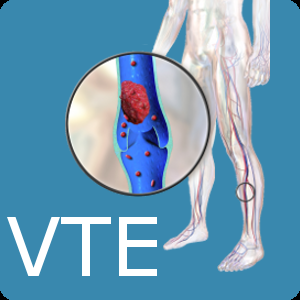 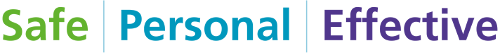 Assessing the risks of VTE and bleeding
The risk of developing VTE depends on the condition and/or procedure for which the patient is admitted and on any predisposing factors. 

Assess all patients on admission using electronic VTE risk assessment tool on Hospedia Extramed system to identify those at increased risk of VTE. 
Regard medical patients as being at increased risk of VTE if they: I. Have had or expected to have significantly reduced mobility for 3 days or more or II. Are expected to have on-going reduced mobility relative to their normal state and III. Have one or more of the risk factors shown in VTE Risk assessment tool 
Regard surgical patients and patients with trauma as being at increased risk of VTE if they meet one of the following criteria: I. Surgical procedure with a total anaesthetic and surgical time of more than 90 minutes, or 60 minutes if the surgery involves the pelvis or lower limb II. Acute surgical admission with inflammatory or intra-abdominal condition III. Expected significant reduction in mobility IV. One or more risk factors in Electronic VTE Risk assessment tool and guidance 
Reassess patients' risks of bleeding and VTE within 24 hours of admission and whenever the clinical situation changes, and with ward moves to: Ensure that the methods of VTE prophylaxis used are suitable, is being used correctly and in timely manner. Identify adverse events resulting from VTE prophylaxis. 
Assess all patients for risk of bleeding before offering pharmacological VTE prophylaxis: Do not offer pharmacological prophylaxis to patients with factors for bleeding in VTE Risk assessment tool, unless risk of VTE outweighs risk of bleeding. These patients need experienced input from consultant. Consider non pharmacological prophylaxis in addition to or instead of as appropriate in these cases. Document explicitly any reason for withholding VTE prophylaxis always. 
'Major bleeding' refers to a bleeding event, that results in one or more of the following: Death, A decrease in haemoglobin concentration of 2g/dl or more, Transfusion of 2 or more units of blood, Bleeding into a retroperitoneal, intracranial or intraocular site, A serious or life-threatening clinical event, A surgical or medical intervention. Ensure consultant input is always sought in these cases and incident is reported appropriately through Datix. 
Identify patients needing prolonged VTE prophylaxis and ensure they are advised and educated regarding administration of VTE prophylaxis: Patients undergoing procedures may need extended VTE prophylaxis. Please ensure this is effectively in place with consultant input as per Trust policy for those needing extended prophylaxis and patients are advised and educated appropriately
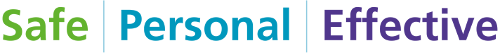 Medical Appraisal and Revalidation
All doctors employed by East Lancashire Hospitals Trust are required to have an annual appraisal. This is a requirement of your contract of employment and also the cornerstone for GMC Revalidation. Appraisal gives you the opportunity to reflect on your work, to receive feedback on your performance and to identify developmental areas within your role. It is your professional responsibility to ensure that you participate in the appraisal and revalidation process. 

The General Medical Council has set out its requirements for medical practice and appraisal in three main documents: Good Medical Practice (GMC, 2013), Good Medical Practice Framework for Appraisal and Revalidation (GMC, 2013) and Supporting Information for Appraisal and Revalidation (GMC, 2012). Further guidance by GMC on expectation from doctors regarding professional standards is highlighted in the GMC guidance on Leadership and Management for all Doctors (GMC 2012) and Trust Vision, values, guiding and operating principles. If you fail to engage in Trust processes that support revalidation such as appraisal, or fail to provide information that has been requested, this could pose risk to your revalidation and thereby your GMC license to practice.

Getting Started with Appraisal and Revalidation: On joining ELHT, please take the following stepwise approach to ensure that your appraisal occurs in a timely and seamless manner, please see next slide
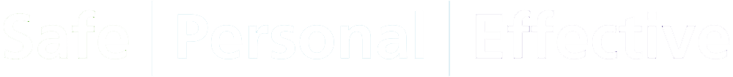 Medical Appraisal Process
Step One: In your first week of employment please ensure that you have allocated East Lancashire Hospitals Trust as your Designated Body and Dr Jawad Hussain as your Responsible Officer (RO) on GMC Connect. 

Step Two: Within your first month you should email a copy of your last appraisal or your last ARCP/CCT to the Medical Appraisal & Revalidation Team, email Revalidation@elht.nhs.uk 

Step Three: The Medical Appraisal & Revalidation Team will create your appraisal account within the Trust appraisal and revalidation system called L2P (My License to Practice) and you will be sent a welcome email with a username and asking you to create a password. This would enable you to gain access and familiarise yourself with the system well ahead of your appraisal date. There are freely accessible introductory YouTube videos available from L2P.com. 

Step Four: There is a Resource section within L2P that provides access to Trust Medical appraisal and Revalidation policy HR46, as well as a wide range of GMC/NHSEI and Trust resources including specialty specific appraisal guidance, appraisal guidance for educators, presentations from Trust appraisal training workshops, appraiser networks, Process for requesting postponement of appraisal and a range of Standard operating procedures which you will find informative. Please read and familiarise yourself with the Medical Appraisal and Revalidation policy that is available on Intranet as well as L2P resource section. This will provide you with an overview of the trust medical appraisal and revalidation policy, processes and your roles and responsibilities. Please read and familiarise yourself with the Trust Appraisal and Revalidation policy that is available on Intranet under Human Resources section HR46 V3. This will provide you with an overview of the trust appraisal and revalidation policy, processes, your roles and responsibilities, and support resources available. 

Step Five: Start using the e-portfolio on L2P from the time you commence your role at ELHT to collate and store all your evidence for appraisal in an on-going prospective manner in preparation for your annual appraisal.
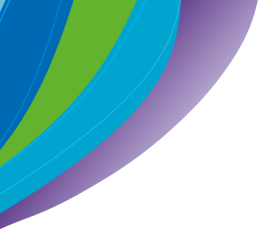 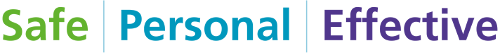 Medical Appraisal and Revalidation
Priming Appraisals for Doctors new to the UK
If you are a doctor who is new to the UK, please contact Revalidation@elht.nhs.uk. Arrangements will be made for you to attend the GMC session for doctors new to UK and provide information regarding upcoming sessions besides additional information regarding priming appraisals that enable an experiential learning of the appraisal process and agree on a personal and professional developmental plan to work towards. 

Medical leadership module within L2P Appraisal Platform
Leadership behaviours focused on core NHS values of Compassion and Inclusion lead to more collaborative, productive, care-focused and engaged teams which in turn lead to increasingly positive experience of care and service, benefiting patients, staff and organisations. The innovative medical leadership module within L2P enables facilitated reflection of professionals on their leadership and how they can contribute to organisational culture through a well recognised framework enabling them to grow as a value based leader and contribute furthermore and positively towards enhancing Trust vision to provide Excellence in Safe Personal Effective care.
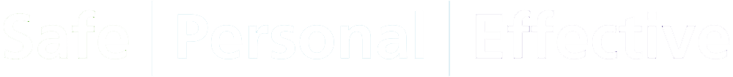 Come and join our Staff Networks
East Lancashire Hospitals NHS Trust takes great pride in supporting all staff, students, volunteers, patients and the communities that we serve. To achieve this, we have provided a number of diversity and inclusion networks. Diversity network groups provide a forum for individuals to come together, to share ideas, raise awareness of challenges and provide support to each other. When working effectively they are a key mechanism for driving change and making a difference, as well as giving staff the opportunity to grow personally and professionally. For further information and how to join, please contact the network leads below:
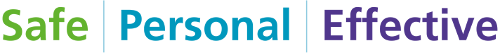